Русский языкЛитературное чтение
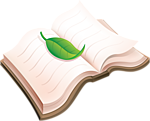 6
класс
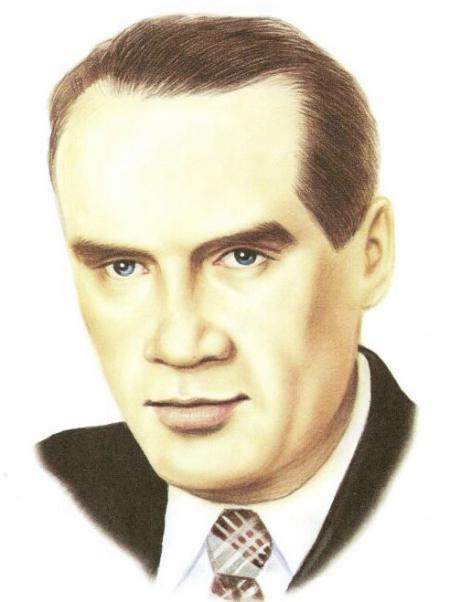 Николай Николаевич Носов

«Витя Малеев 
в школе и дома»
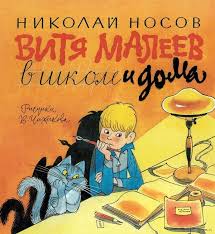 Сегодня на уроке
ответим на вопросы по рассказу Драгунского;
вспомним детского писателя Н.Носова;
проведём небольшую викторину по его произведениям;
прочитаем рассказ «Витя Малеев в школе и дома»;
поработаем над содержанием рассказа;
поможем Вите решить задачу.
Изменяется
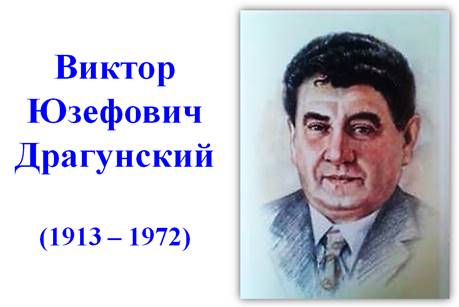 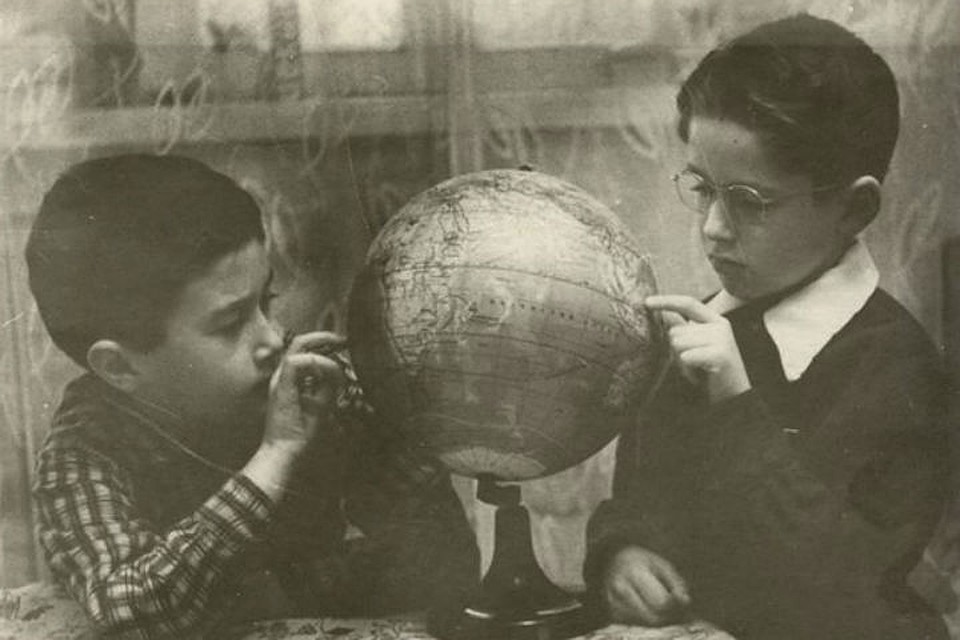 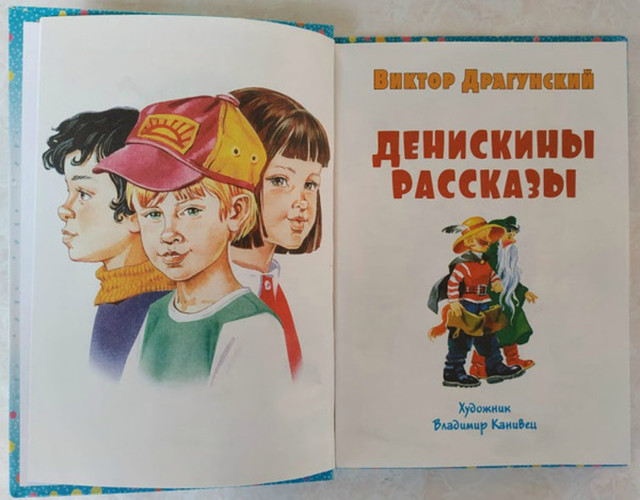 О чём думал Дениска?
Я почистил зубы, лёг спать, но не спал, а все время думал: как же так получается, что тайное становится явным?
Что приготовила мама на завтрак?
Мама принесла целую тарелку манной каши.
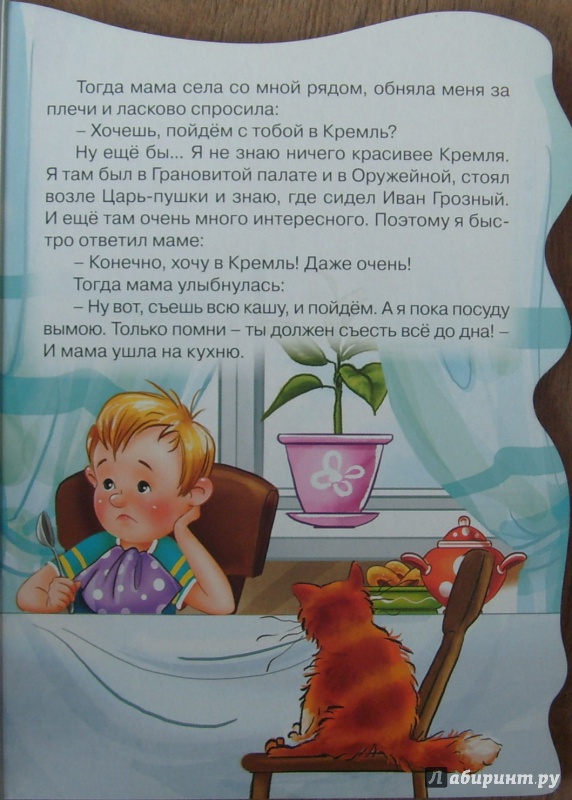 Куда мама пообещала сводить Дениску?
Тогда мама села со мной рядом, обняла меня за плечи и ласково спросила:
— Хочешь, пойдем с тобой в Кремль?
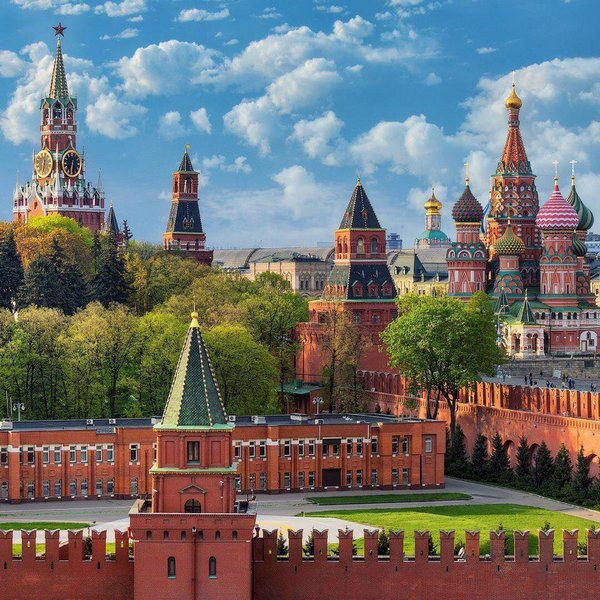 Что сделал с кашей Дениска?
Вылил в кашу баночку хрена. Попробовал. Чуть не потерял сознание. 
Он выплеснул кашу на улицу.
Что случилось потом?
Вошёл милиционер. Стал отчитывать маму.
Привёл пострадавшего.
Простила мама Дениску?
А когда мама вернулась, мне даже страшно было на нее взглянуть. Но я себя пересилил, подошел к ней и сказал:
— Да, мама, ты вчера сказала правильно. Тайное всегда становится явным!
Мама посмотрела мне в глаза. Она смотрела долго-долго и потом спросила:
— Ты это запомнил на всю жизнь?
 И я ответил:
— Да.
Николай Николаевич Носов (1908-1986)
Н.Н.Носов родился 23 ноября 1908 г. в Киеве, на Украине. После седьмого класса ушёл рабочим на завод, одновременно учился. Потом поступил в московский институт кинематографии, окончив его, стал работать режиссёром в кино.
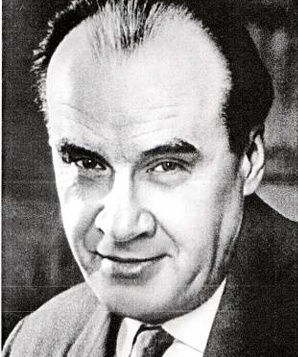 Начало его писательской деятельности было неожиданным. Подрастал сын, требовал новых стихов, сказок, и Носов стал сочинять для него и его друзей небольшие истории. Уже более 80 лет дети многих стран читают его веселые и умные произведения.
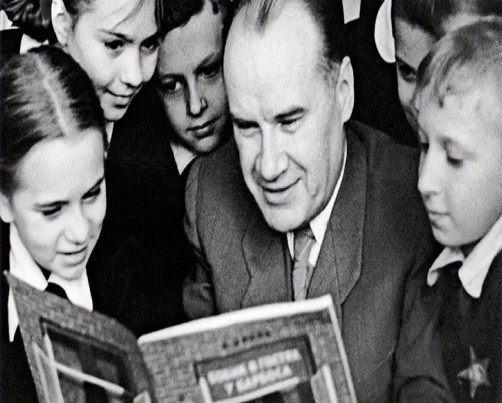 Николай Носов
«Когда я был маленьким, я очень любил читать о дальних странах, удивительных приключениях и о необыкновенных людях, о людях взрослых, а не о малышах, с которыми ничего интересного не происходит. Потом, когда я сам сделался взрослым, я часто вспоминал о детстве и увидел, что и моя жизнь в те годы была удивительно интересная. И мне захотелось рассказать детям о них самих: о том, какие они замечательные, интересные люди, как они живут, о чём думают, какие в их жизни бывают трудности, вообще обо всём, что с ними случается. И поэтому я стал детским писателем».
Вопросы викторины
Как называют ребят, которые выдумывают всякие забавные истории? 
   Фантазеры
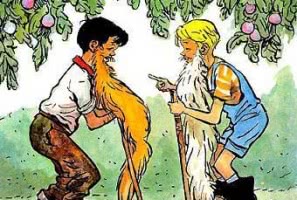 Вопросы викторины
2. Кто из героев Носова так одевался - яркая голубая шляпа, желтые штаны, оранжевая рубашка, зеленый галстук?
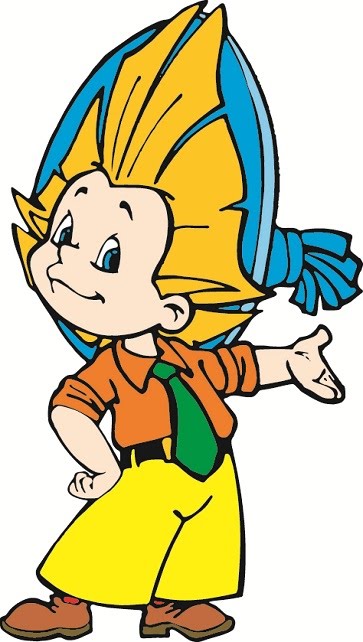 Вопросы викторины
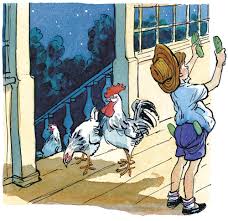 3. Что принёс мальчик Котька своей маме с чужого огорода?
Огурцы
Вопросы викторины
Какое домашнее задание делал Федя Рыбкин, включив телевизор?
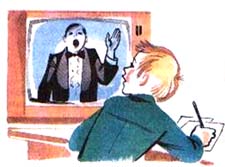 Решал задачу.
Сегодня мы с вами познакомимся с новым героем повести Носова и решим ещё одну трудную задачу. Книге о Вите Малееве уже 70 лет, но её по-прежнему очень любят ребята. Витя Малеев учится в школе он ученик 4 класса. У него много друзей в школе. Лучший друг – Витя Шишкин, любитель футбола и баскетбола. А вот по математике у Вити проблемы. Не умеет он решать задачи. Попросил Витя папу помочь по математике – у папы нет времени. Мама тоже на работе. Но однажды …
Словарная работа
Рвать – uzmoq, termoq
Поровну – teng, bab-baravar
Отнять – olmoq
Затмение нашло – esi aynib turibdi
Загвоздка – chatoklik, qiyinchilik
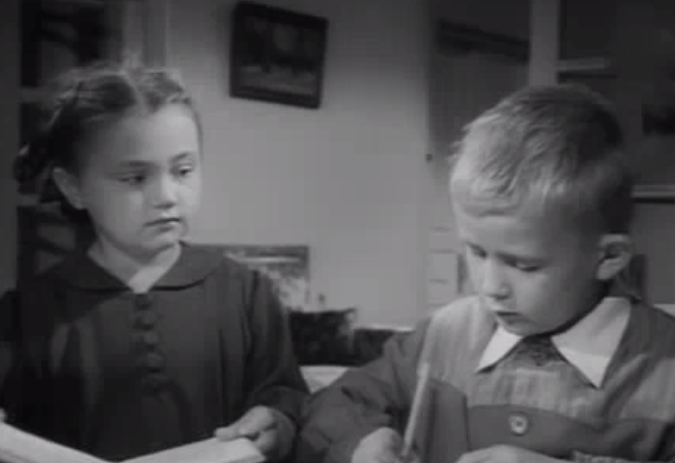 Читаем вместе
По арифметике ничего не было задано, и я был рад, потому что это не такое уж большое удовольствие задачи решать.
«Ничего, — думаю, — хоть один день отдохну от арифметики».
Но все вышло совсем не так, как я думал. Только я сел за уроки, вдруг Лика говорит:
— Витя, нам тут задачу задали, я никак не могу решить. Помоги мне.
Читаем вместе
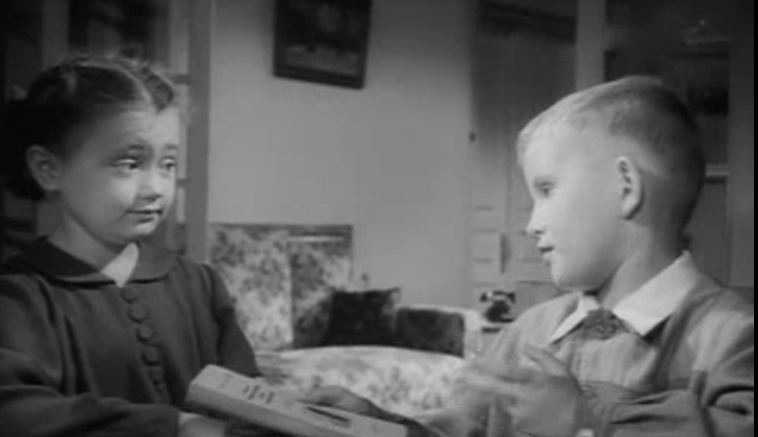 Я только поглядел на задачу и думаю:
«Вот будет история, если я не смогу решить! Сразу весь авторитет пропадет».
И говорю ей:
— Мне сейчас очень некогда. У меня тут своих уроков полно. Ты поди погуляй часика два, а потом придешь, я помогу тебе.
Читаем вместе
Думаю:
«Пока она будет гулять, я тут над задачей подумаю, а потом объясню ей».
— Ну, я пойду к подруге, — говорит Лика.
— Иди, иди, — говорю, — только не приходи слишком скоро. Часа два можешь гулять или три. В общем, гуляй сколько хочешь.
Читаем вместе
Она ушла, а я взял задачник и стал читать задачу:
«Мальчик и девочка рвали в лесу орехи. Они сорвали всего 120 штук. Девочка сорвала в два раза меньше мальчика. Сколько орехов было у мальчика и девочки?»
Читаем вместе
Прочитал я задачу, и даже смех меня разобрал: «Вот так задача! — думаю. Чего тут не понимать? Ясно, 120 надо поделить на 2, получится 60. Значит, девочка сорвала 60 орехов. Теперь нужно узнать, сколько мальчик: 120 отнять 60, тоже будет 60…
Читаем вместе
Только как же это так? Получается, что они сорвали поровну, а в задаче сказано, что девочка сорвала в два раза меньше орехов. Ага! — думаю. — Значит, 60 надо поделить на 2, получится 30. Значит, мальчик сорвал 60, а девочка 30 орехов».
Читаем вместе
Посмотрел в ответ, а там: мальчик 80, а девочка 40.
— Позвольте! — говорю. — Как же это? У меня получается 30 и 60, а тут 40 и 80.
Стал проверять — всего сорвали 120 орехов. Если мальчик сорвал 60, а девочка 30, то всего получается 90.
Значит, неправильно! Снова стал делать задачу. Опять у меня получается 30 и 60! Откуда же в ответе берутся 40 и 80? Прямо заколдованный круг получается!
Читаем вместе
Вот тут-то я и задумался. Читал задачу раз десять подряд и никак не мог найти, в чем здесь загвоздка.
«Ну, — думаю, — это третьеклассникам задают такие задачи, что и четвероклассник не может решить! Как же они учатся, бедные?»
Читаем вместе
Стал я думать над этой задачей. Стыдно мне было не решить ее. Вот, скажет Лика, в четвертом классе, а для третьего класса задачу не смог решить! Стал я думать ещё усиленнее. Ничего не выходит. Прямо затмение на меня нашло! Сижу и не знаю, что делать. В задаче говорится, что всего орехов было 120, и вот надо разделить их так, чтоб у одного было в два раза больше, чем у другого.
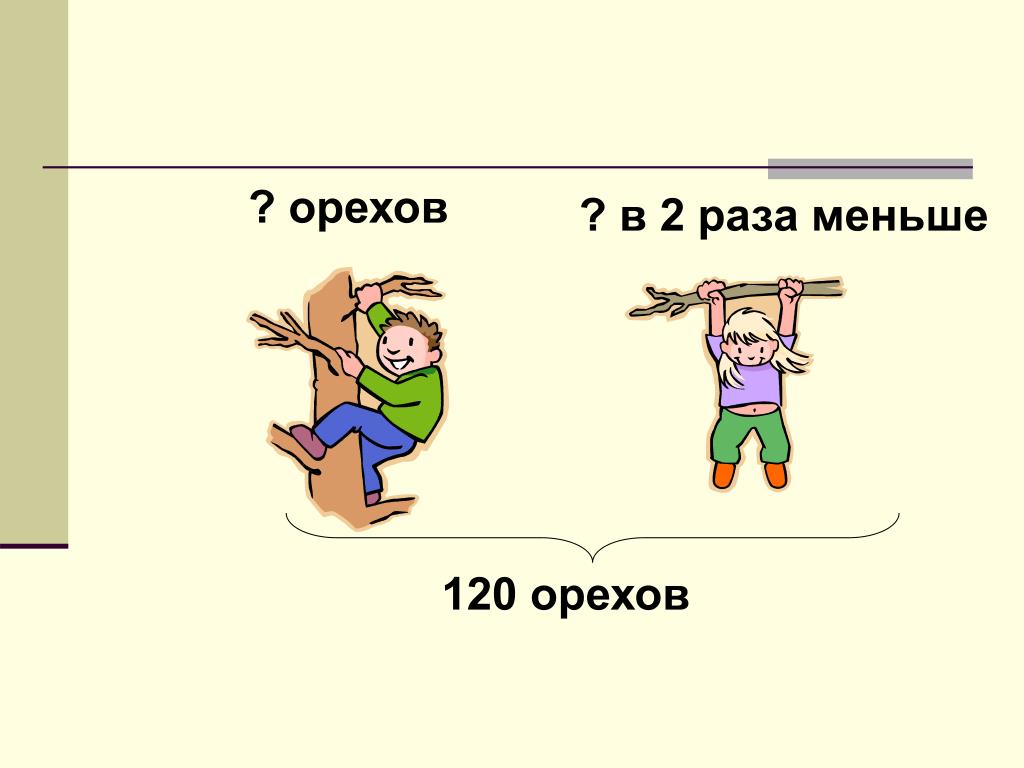 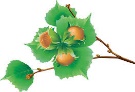 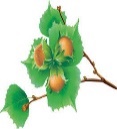 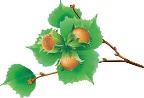 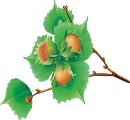 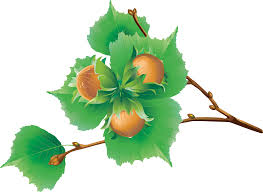 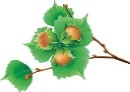 Читаем вместе
Если б тут были какие-нибудь другие цифры, то ещё можно было бы что-нибудь придумать, а тут сколько ни дели 120 на 2, сколько ни отнимай 2 от 120, сколько ни умножай 120 на 2, все равно 40 и 80 не получится.
Ответьте на вопросы
В каком классе учится мальчик?
Как звали сестру Вити? 
В каком классе она учится? 
Почему Витя не стал помогать сестре, разрешил ей погулять? 
Сколько времени должна была гулять Лика?
1. Как Витя Малеев относится к учёбе? Какой у него характер? Похож ли он на Федю Рыбкина? А на героя повести «Волшебная шапка» Х.Тухтабаева?
2. Почему мальчик стал решать задачу для третьего класса? Правильно ли он её решал?
3. Помогите Вите решить задачу. Какой ответ получится у вас?
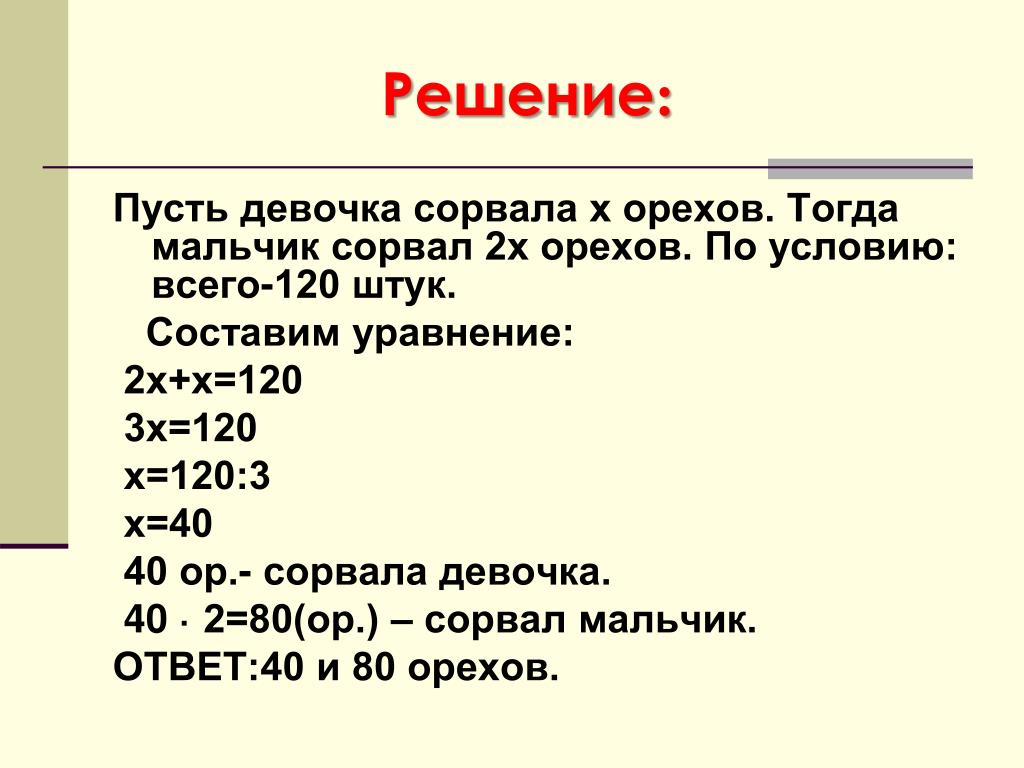 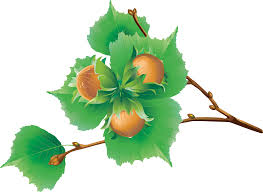 Задание для самостоятельного выполнения
Прочитать рассказ внимательно.
Письменно ответить на вопросы 
на странице 155.
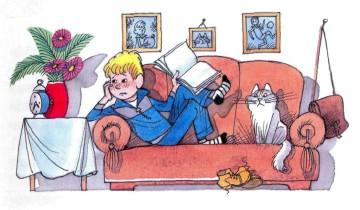 Русский языкЛитературное чтение
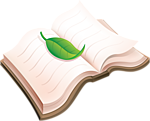 6
класс
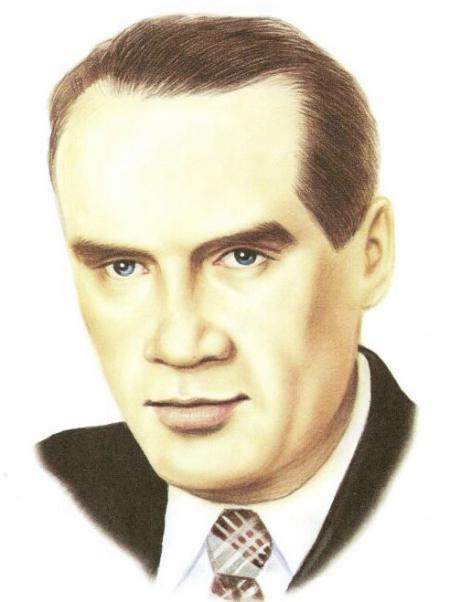 Николай Николаевич Носов

«Витя Малеев 
в школе и дома»
(Урок 2)
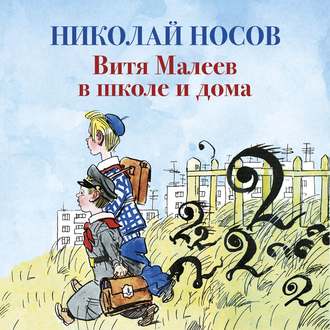 О чём была задача? 
Сколько орехов собрали дети? 
Какой ответ получит Витя? 
Какой ответ был в учебнике?
Сколько раз Витя прочитал задачу? 
А вы можете её решить?
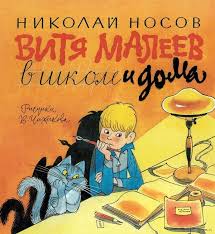 Словарная работа
Догадаться – fahmlamoq
Стирать – o‘chirib tashlamoq
Оттопыренный – do‘ppaygan
Передничек – фартук
Прошлогодний – o‘tgan yilgi
В два счёта – bir pasda
Наверстать - догнать
Неожиданно – kutilmagan
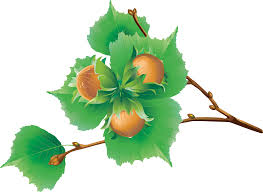 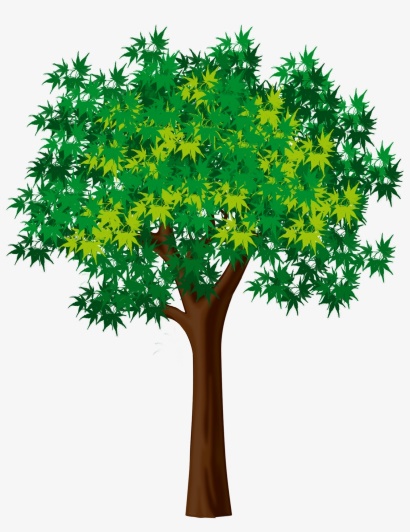 С отчаяния я нарисовал в тетрадке ореховое дерево, а под деревом мальчика и девочку, а на дереве 120 орехов. И вот я рисовал эти орехи, рисовал, а сам все думал и думал. Только мысли мои куда-то не туда шли, куда надо.
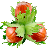 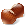 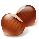 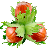 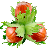 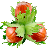 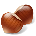 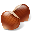 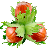 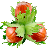 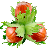 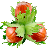 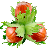 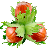 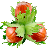 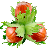 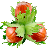 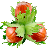 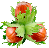 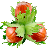 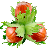 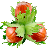 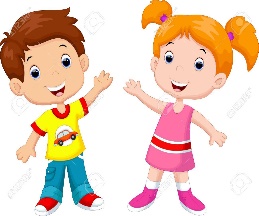 Сначала я думал, почему мальчик нарвал вдвое больше, а потом догадался, что мальчик, наверно, на дерево влез, а девочка снизу рвала, вот у нее и получилось меньше. Потом я стал рвать орехи, то есть просто стирал их резинкой с дерева и отдавал мальчику и девочке, то есть пририсовывал орехи у них над головой.
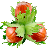 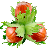 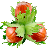 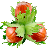 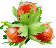 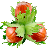 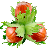 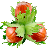 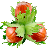 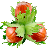 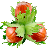 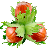 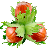 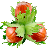 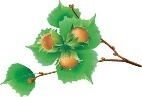 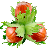 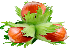 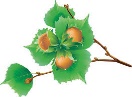 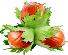 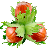 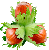 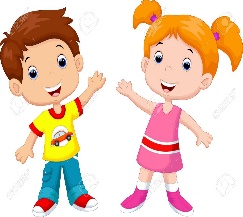 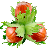 Потом я стал думать, что они складывали орехи в карманы. Мальчик был в курточке, я нарисовал ему по бокам два кармана, а девочка была в передничке. Я на этом передничке нарисовал один карман.
Тогда я стал думать, что, может быть, девочка нарвала орехов меньше потому, что у нее был только один карман. И вот я сидел и смотрел на них: у мальчика два кармана, у девочки один карман, и у меня в голове стали появляться какие-то проблески.
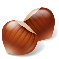 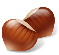 Я стёр орехи у них над головами и нарисовал им карманы, оттопыренные, будто в них лежали орехи. 
   Все 120 орехов теперь лежали у них в трёх карманах: в двух карманах у мальчика и в одном кармане у девочки, а всего, значит, в трех.
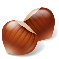 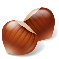 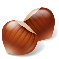 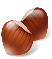 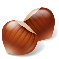 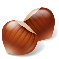 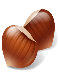 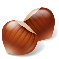 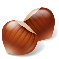 И вдруг у меня в голове, будто молния, блеснула мысль: "Все 120 орехов надо делить на три части! Девочка возьмёт себе одну часть, а две части останутся мальчику, вот и будет у него вдвое больше!"
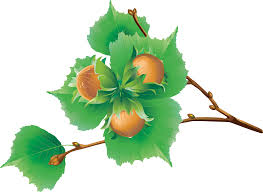 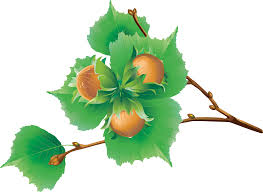 Я быстро поделил 120 на 3, получилось 40. Значит, одна часть 40. Это у девочки было 40 орехов, а у мальчика две части. Значит, 40 помножить на 2, будет 80! Точно как в ответе. Я чуть не подпрыгнул от радости и скорей побежал к Ване Пахомову, чтоб рассказать ему, как я сам додумался решить задачу.
120 : 3 = 40
40 * 2 = 80
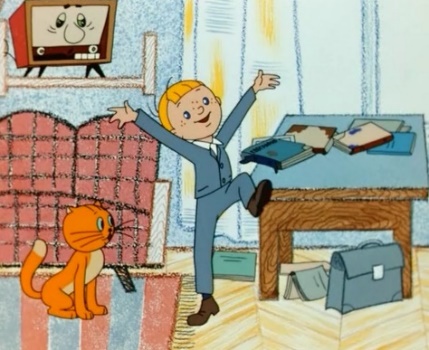 Выбегаю на улицу, смотрю - идет Шишкин.
- Слушай, - говорю, - Костя, мальчик и девочка рвали в лесу орехи, нарвали 120 штук, мальчик взял себе вдвое больше, чем девочка. Что делать, по-твоему?
- Надавать, - говорит, - ему по шее, чтоб не обижал девочек!
- Да я не про то спрашиваю! Как им разделить, чтоб у него было вдвое?
- Пусть делят, как сами хотят. Чего ты ко мне пристал! Пусть поровну делят.
Побежал я обратно домой.
Вдруг навстречу Юра Касаткин.
- Слушай, Юра, - говорю я. - Один мальчик и одна девочка рвали в лесу орехи...
- Да ну тебя с твоими орехами! Ты лучше скажи, почему ты не занимаешься, а всё по улицам бегаешь?
Я шел к тебе, хотел посмотреть, как ты занимаешься, а тебя дома нет, вот я и вижу, как ты уроки делаешь.
- Ну, честное-пречестное слово, я делал задачу, а она у меня не вышла, и я только на минуточку пошел к Ване, чтоб рассказать. Вот идем ко мне, посмотришь.
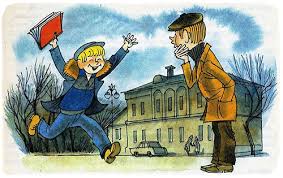 Мы пошли ко мне, и я стал показывать ему задачу про мальчика и девочку.
- Да ведь это для третьего класса задача! - говорит Юра.
- А это я нарочно повторяю прошлогодние задачи, - говорю я. - В прошлом году я неважно по арифметике учился, вот и хочу теперь наверстать.
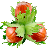 - Это ты хорошо придумал. Будешь знать предыдущее, дальше легче будет учиться.
Юра ушел.
Скоро вернулась Лика, я сейчас же принялся объяснять ей задачу. Нарисовал дерево с орехами, и мальчика с двумя карманами, и девочку с одним карманом.
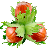 - Вот, - говорит Лика, - как ты хорошо объясняешь! Я сама ни за что не догадалась бы!
- Ну, это пустяковая задача. Когда тебе надо, ты мне говори, я тебе все объясню в два счета.
И вот я как-то совсем неожиданно из одного человека превратился в совсем другого. Раньше мне самому помогали, а теперь я сам мог других учить. И главное, у меня ведь по арифметике была двойка!
Что помогло Вите найти правильный ответ? Похож ли он на героев рассказа «Фантазёры»? К кому Витя побежал делиться своей радостью? 
Что рассказал Витя Юре Касаткину?
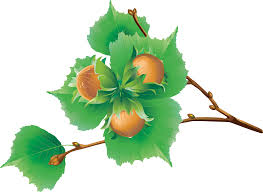 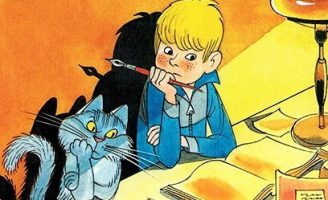 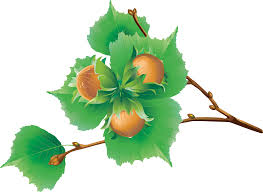 Попробуйте сами решить задачи, которые есть в книге Н.Носова. 
А) Самая  лёгкая задача:
« Бутылка и пробка стоят 10 коп. Бутылка – на 8 коп. дороже пробки. Сколько стоит бутылка и сколько стоит пробка?»
Ответ: 1 коп.– стоит пробка и 9 коп. – бутылка.
Б)  Самая трудная задача, её задали Вите Малееву:
«В магазине было 8 пил, а топоров – в три раза больше. Одной бригаде плотников продали половину топоров и три пилы за 84 рубля. Оставшиеся топоры и пилы продали другой бригаде за 100 рублей. Сколько стоит 1 топор и сколько стоит 1 пила?
Ответ: пила стоит – 8 руб., топор стоит – 5 руб.
Как вы понимаете слова Вити Малеева: «Я как-то совсем неожиданно из одного человека превратился в совсем другого»? Почему Витя стал интересоваться математикой?
Какие ещё герои есть в рассказе. Расскажите о них. Нравятся ли вам друзья Вити?
Смех бывает разный: грустный и счастливый, обидный и приятный, злой и добрый. Но есть и еще один смех – поучительный, когда смешные ситуации не просто развлекают нас, но и заставляют задуматься о чём-то серьёзном. Вот так по-особенному мы смеёмся, когда читаем рассказы и повести Николая Носова.
Ей вьюга злая не 
                      страшнаИ не страшна распутицаС тобой беседует она,Как умная попутчица.
Ну, а взгрустнется вдруг,Не огорчайся слишком:Как самый лучший 
                  верный другРазвеет скуку книжка.
Приходит книга в дом любой.Коснись её страниц,Заговорит она с тобойПро жизнь зверей и птиц.
Увидишь ты разливы рек,Услышишь конский топотПридут к тебе и Чук, и Гек,Тимур и дядя Стёпа.
Чему учит рассказ?
Рассказ учит дисциплине, упорству в труде и учебе, учит помогать товарищам и не бросать друзей в сложных ситуациях. Учит любить животных, учит доброте и справедливости.
Задание для самостоятельного выполнения
Прочитать рассказ внимательно.
Письменно ответить на вопросы 
на странице 157.
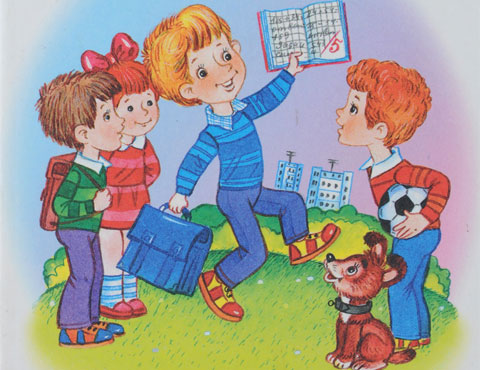 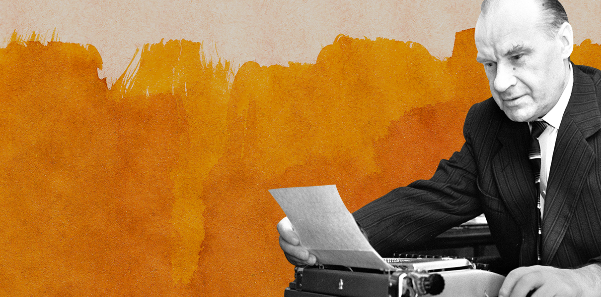